IVR　設定例
Ver.8
自動音声（IVR）設定の具体例を記載しています。
IVRの設定の際にお役立て下さい。
■自動音声（IVR）設定例　目次
P.1　目次
P.2　IVR設定について

＜営業時間内、営業時間外のガイダンス設定＞
P.3　パターン（1）平日のみ営業、土日祝休みの場合
P.4　パターン（2）平日と土日祝日で営業時間が異なる場合
P.5　パターン（3）土日祝営業、平日休みの場合

＜長期休業時のガイダンス設定　年末年始休業期間のアナウンスを流す場合＞
P.6　パターン（1） 12月29日～翌年1月3日まで休業のアナウンスを流したい場合
P.7　パターン（2） 12月28日17時まで営業、 12月28日17時以降～翌年1月3日まで
       休業アナウンスを流す場合
1
■IVR設定について
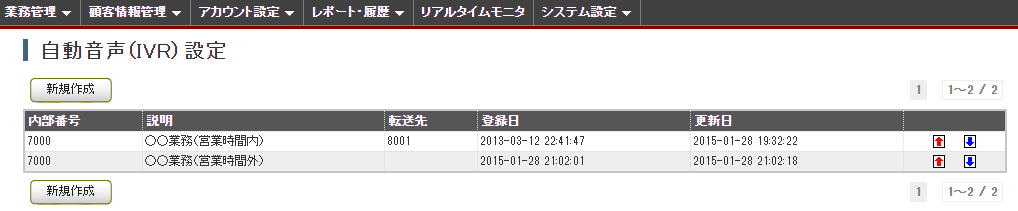 ・・・①
・・・②
同じ内部番号のあるIVRがある場合、上の段にある物が優先されます。
＜上図の着信時の流れ＞

着信
↓
着信時間により①で営業時間かどうかを判定
↓
営業時間内であれば転送先へ転送
↓
営業時間外の場合は、②の設定内容に従って処理
営業時間内と営業時間外の２つのIVRは
同じ内部番号で作成してください
IVRの設定方法については、下記をご一読の上で行ってください。
ドキュメント一覧　管理者向けサポート資料　「IVRの設定方法」
http://bluebean.softsu.com/cloud-cti-callcenter-system-support/document/
2
■営業時間内、営業時間外のガイダンス設定
パターン（1）平日のみ営業、土日祝休みの場合
【有効日に祝日を設定する場合の注意事項】

「有効日」に祝日を設定する場合は、祝日にチェックを入れるだけ
では機能しないため、曜日と組合せて設定する必要があります。
具体的な設定方法に関しては、「自動音声（IVR）の設定方法」
11ページをご参照下さい。
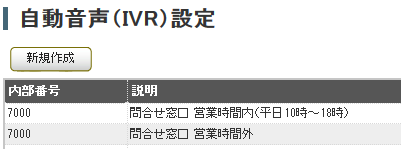 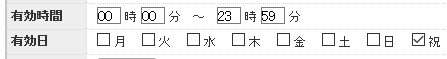 ・・・①
・・・②
② 営業時間外の設定
① 営業時間内の設定（平日10時～18時）の設定
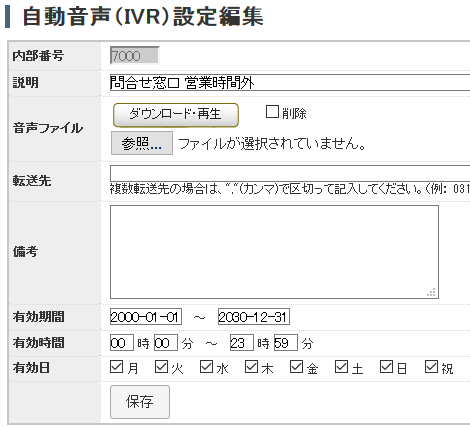 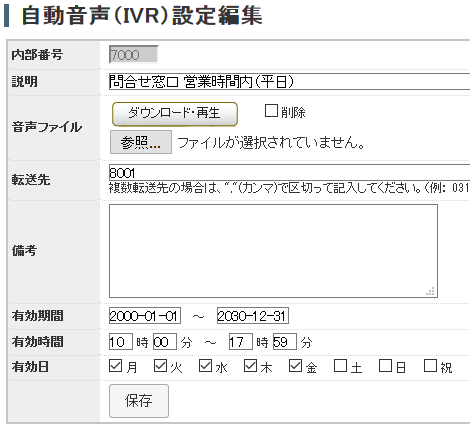 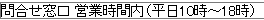 3
■営業時間内、営業時間外のガイダンス設定
パターン（2）平日と土日祝日で営業時間が異なる場合
【有効日に祝日を設定する場合の注意事項】

「有効日」に祝日を設定する場合は、祝日にチェックを入れるだけ
では機能しないため、曜日と組合せて設定する必要があります。
具体的な設定方法に関しては、「自動音声（IVR）の設定方法」
11ページをご参照下さい。
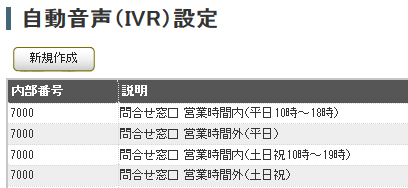 ・・・①
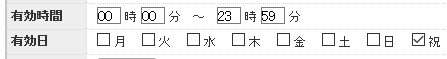 ・・・②
・・・③
・・・④
① 平日営業時間内（10時～18時）の設定
② 平日営業時間外の設定
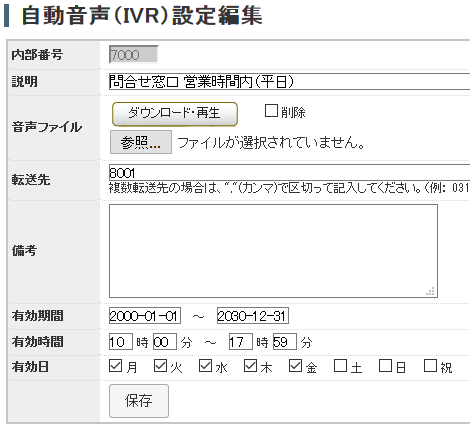 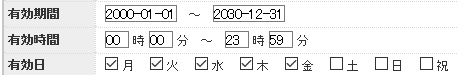 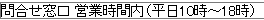 ③ 土日祝営業時間内（10時～19時）の設定
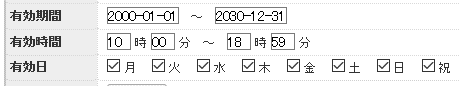 ④ 土日祝営業時間外の設定
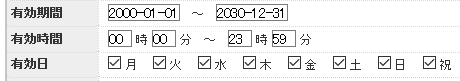 4
■営業時間内、営業時間外のガイダンス設定
パターン（3）土日祝営業、平日休みの場合
【有効日に祝日を設定する場合の注意事項】

「有効日」に祝日を設定する場合は、祝日にチェックを入れるだけ
では機能しないため、曜日と組合せて設定する必要があります。
具体的な設定方法に関しては、「自動音声（IVR）の設定方法」
11ページをご参照下さい。
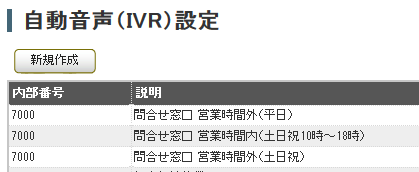 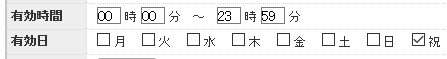 ・・・①
・・・②
・・・③
②営業時間内（土日祝10時～18時）の設定
① 営業時間外（平日）の設定
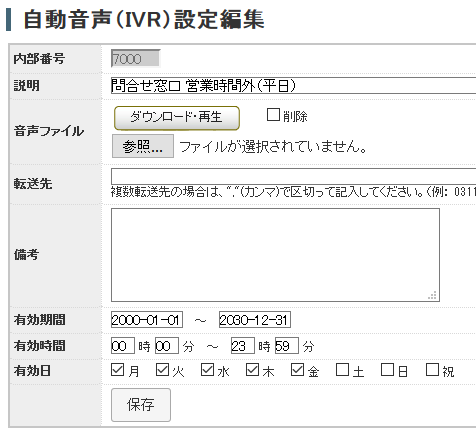 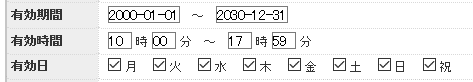 ③営業時間外（土日祝）の設定
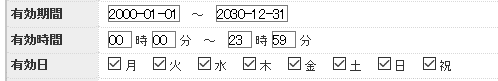 5
■長期休業時のガイダンス設定
年末年始休業期間のアナウンスを流す場合
パターン（1） 12月29日～翌年1月3日まで休業のアナウンスを流したい場合
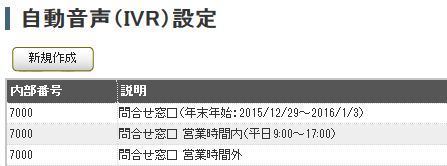 通常営業で使用しているIVRと同じ内部番号で作成し、
一番上に移動させて下さい。
年末年始用
通常営業用
年末年始休業中の設定
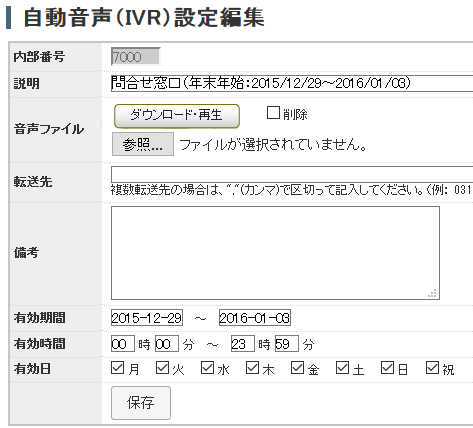 6
■長期休業時のガイダンス設定
年末年始休業期間のアナウンスを流す場合
パターン（2） 12月28日17時まで営業、 12月28日17時以降～翌年1月3日まで休業アナウンスを流す場合
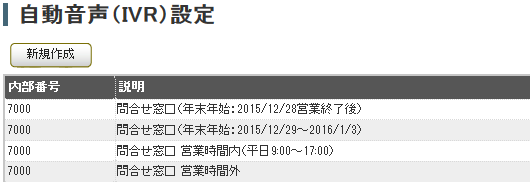 ・・・①
通常営業で使用しているIVRと同じ内部番号で作成し、
一番上に移動させて下さい。
年末年始用
・・・②
通常営業用
① 営業時間終了後の設定
② 年末年始休業中の設定
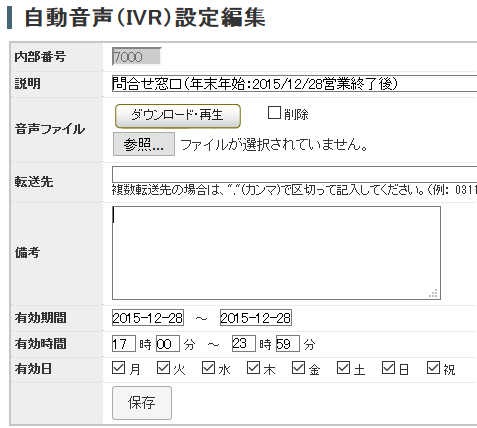 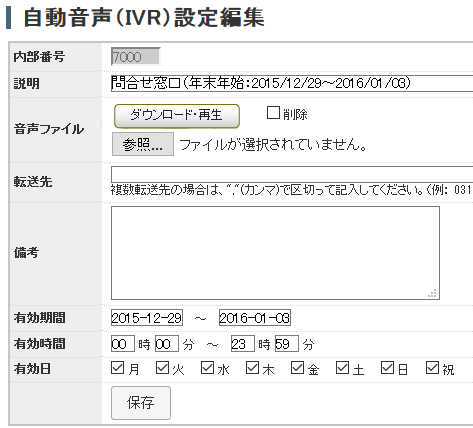 7
お問い合わせ窓口
■ お電話でのお問い合わせ
受付時間：平日10時～18時（土日祝日、夏季休業、年末年始は除く）
０５０－５８１０－７９７８
※ お電話が繋がりましたら、音声ガイダンスに沿ってお進みください。

■ サポートメールアドレス
bb-support@softsu.co.jp
各種マニュアル、FAQを用意しております。是非ご活用下さい。

■ BlueBeanサポートページ

・サポートドキュメントhttp://bluebean.softsu.com/cloud-cti-callcenter-system-support/document/

・よくある質問（FAQ）
http://bluebean.softsu.com/faq/
コールセンターで、すぐに使える便利な情報を紹介中！
　　　　　　BlueBean公式Facebookページに  「いいね！」 をお願いします！
　　　　　　https://www.facebook.com/bluebeanofficial/
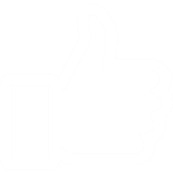 8